Figure 3 Correlation between presence of information system components and process and outcome measure changes (Base = ...
J Am Med Inform Assoc, Volume 14, Issue 2, March 2007, Pages 156–163, https://doi.org/10.1197/jamia.M2255
The content of this slide may be subject to copyright: please see the slide notes for details.
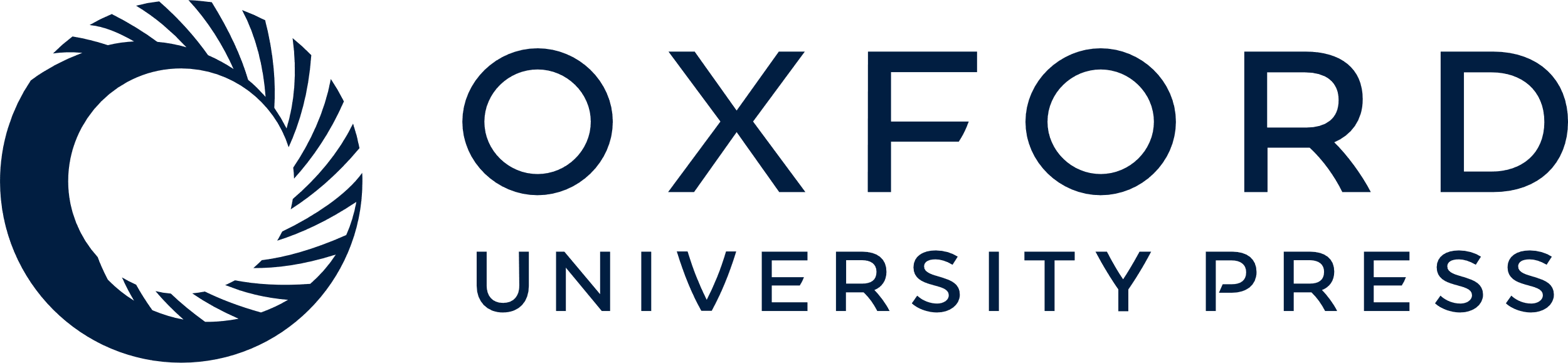 [Speaker Notes: Figure 3 Correlation between presence of information system components and process and outcome measure changes (Base = 112 system descriptions). n.s. = not significant.


Unless provided in the caption above, the following copyright applies to the content of this slide: American Medical Informatics Association]